第二单元  圆柱和圆锥
圆柱的体积
第3课时
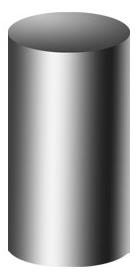 WWW.PPT818.COM
课题引入
说出圆柱的体积公式！
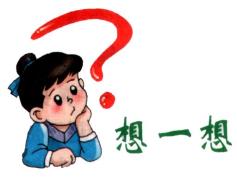 教学新知
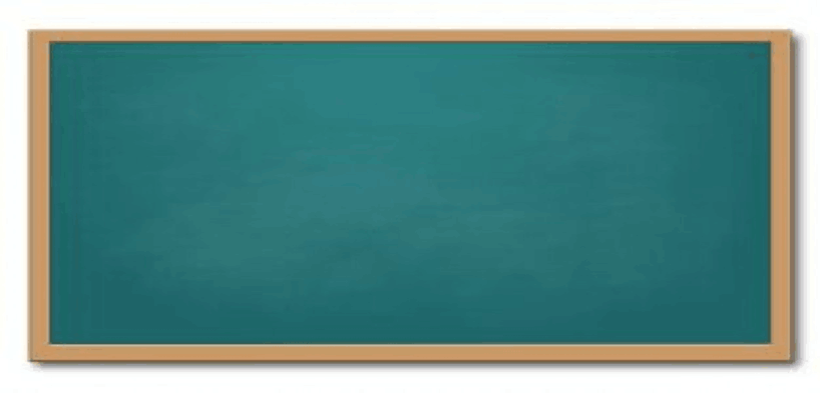 如果用V表示圆柱的体积，S表示圆柱的底面积，h表示圆柱的高，r代表半径，d代表直径。圆柱的体积公式可以写成：
V=sh=πr²h =π(d/2)²h
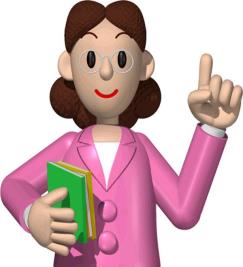 教学新知
讨论：计算下面各圆柱的体积。
（1）r= 3分米，h=5分米。             V =            
（2）d=4厘米，h=6厘米。             V =            
（3）C=18.84 厘米，h=3厘米。	   V =            
（4）S =16平方米，h=5米。          V =
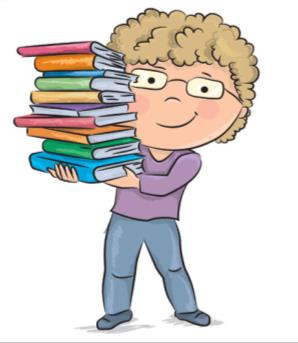 教学新知
说一说：下面的数据是怎么计算的？
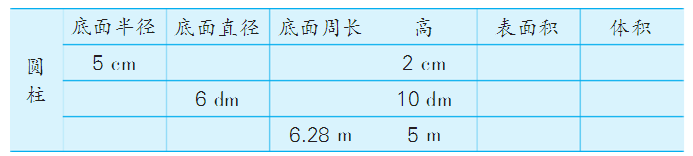 2.5cm
62.8cm
282.6cm²
157cm³
3dm
18.84dm
244.92dm²
282.6dm³
1m
2m
37.68m²
15.7m³
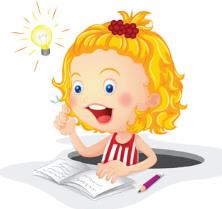 教学新知
算一算：一个圆柱形油桶，从里面量，底面直径是40厘米，高是50厘米。
（1）它的容积是多少升？
（2）如果1升柴油重0.85千克，这个油桶可装柴油多少千克？
（3）做这样一个油桶，至少需要铁皮多少平方分米？（得数保留一位 
          小数）
（1）V=sh=20²π×50=62800（cm³）     62800cm³=62.8l
（2） 62.8×0.85=53.38（kg）
（3）S=2πrh+2πr²=2×3.14×20×50+2×3.14×20²=8792（cm²）
                                 8792cm²≈87.9dm²
教学新知
试一试：一个圆柱形水池，从里面量，底面直径是8米，深3.5米。
（1）水池里最多能蓄水多少吨？（1立方米水重1吨）
（2）在水池的底面和四周抹上水泥，抹水泥部分的面积是多少？
（1）V=sh=4²π×3.5=175.84（m³）    175.84m³=175.84t
（2）S=2πrh+πr²=2×3.14×4×3.5+3.14×4²=138.16（m²）
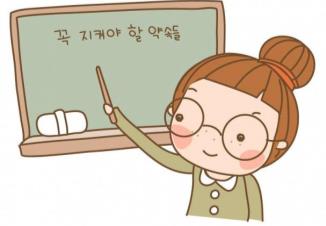 教学新知
试一试：一个圆柱形蛋糕盒，底面半径是15厘米，高是20厘米。
（1）做这个蛋糕盒大约要用硬纸板多少平方厘米？
（2）用彩带捆扎这个蛋糕盒（如下图），至少需要彩带多少厘米？   
       （打结处大约用彩带15厘米）
（1）S=2πrh+2πr²=2×3.14×15×20+2×3.14×15²=3297（cm²）
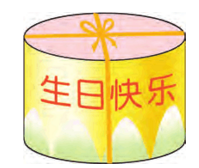 （2）l=4h+4d+15=4（20+30）+15=215cm
教学新知
练一练：一个用塑料薄膜覆盖的蔬菜大棚，长15米，横截面是一个半径 
             2米的半圆形。
（1）搭建这个大棚大约要用多少 平方米的塑料薄膜？


（2）大棚内的空间大约有多大？
S=πrh+πr²=3.14×2×15+3.14×2²=106.76（m²）
V=1/2sh=1/2×2²π×15=94.2（m³）
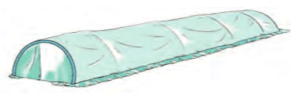 教学新知
试一试：玲玲把一块长方体橡皮泥（如下图）捏成一个高是8厘
             米的圆柱。捏成的圆柱的底面积是多少平方厘米？
V长方体=6×3×4=72（cm³）
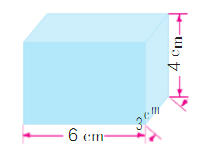 因为橡皮泥的体积不变，所以：
V长方体=V圆柱=72cm³
s=V圆柱÷h=72÷8=9（cm²）
教学新知
试一试：一个圆柱形水杯的容积是1.6升，从里面量，底面积是1.2
             平方分米。用这个水杯装3/4 杯水，水面高多少分米？
先算出3/4杯水的体积是多少。所以：
V=¾×1.6=1.2（l）
高等于体积除以底面积，所以：
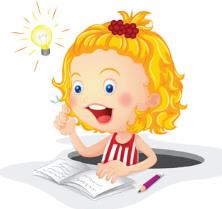 h=V÷s=1.2÷1.2=1（dm）
教学新知
思考：
（1）把圆钢竖着拉出水面8厘米，水面下降了 4厘米，你
         能想到一些什么？
（2）全部浸入，水面上升9厘米，你又能想到什么？怎样
         计算出这个圆钢的体积？
（3）这题还可以怎样思考？
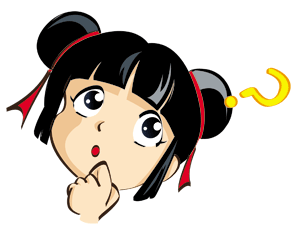 教学新知
例一：一个圆柱形水桶的容积是80立方分米，里面装了2/5的水。
          已知它的底面积是10平方分米，里面水的深度是多少？
【讲解】根据“水桶的容积是80立方分米”和“里面装了 2/5的水”这两个条件，我们可以求出水桶内水的体积，然后用水的体积除以水桶底面积得出水桶内水的深度。
80× =32（立方分米）……水桶内水的体积
32÷10=3.2（分米）……水桶内水的深度
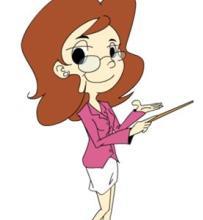 教学新知
例二：把一根圆木平均剖成两片，其中一片如图所示。（单位：厘米）
（1）剖面面积是多少平方厘米？
（2）这片木料的表面积和体积各是多少？
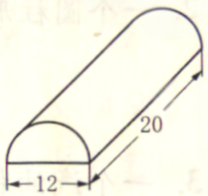 （1）S1=20×12=240（cm²）
（2）S2=πrh+πr²+S1=3.14×6×20+3.14×6²+240=792.84（cm²）
V=1/2S3h=1/2×3.14×6²×20=1130.4（cm³）
课堂练习
1.—个圆柱的侧面积是628cm²，高是10cm，它的体积是
  （        ）cm³。
2.—个圆柱的底面周长是25.12dm，高是6dm，它的表面积
   是（       ）dm²，体积是（         ）dm³。
3.—个圆柱的体积是3140cm³，底面半径是10cm，它的高
  是（     ）cm。
3140
301.44
251.2
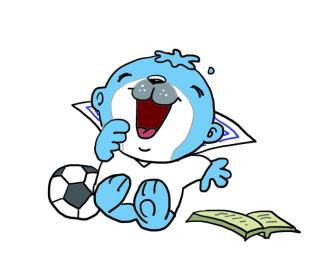 10
课堂练习
4.把一个圆柱的侧面展开，在（	）相等时，可以得到一个
   正方形。
A.底面半径和高    B.底面直径和高     C.底面周长和高
5.把一个圆柱平均切成若干份，可以拼成一个近似的长方体，
   原来的圆柱和拼成的长方体相比，（ ）。
A.体积不变	      B.表面积不变      C.表面积和体积都不变
C
A
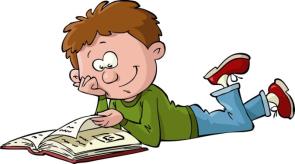 课堂练习
6.木材加工厂购进一车圆木，共50根，每根圆木半径20cm，长5cm，
   这车圆木的体积大约是多少立方米？
提示：注意题目中单位
不一致，要将结果立方
厘米改写为立方米。
提示：长方体体积与圆柱体积相等。
0.314m³
7.把一块长、宽、高分别是5dm、3.14dm、2dm的长方体铁块，熔铸成
   一个底面半径是2dm的圆柱形铁块，这个圆柱形铁块的高是多少分米？
2.5dm
课堂练习
8.一根圆柱形钢材长2米，截成3段小圆柱后，表面积增加
   200.96平方厘米原来钢材的体积是多少？
提示：横截面面积单位是平方厘米，钢材长单位是米，要一致。
10.048m
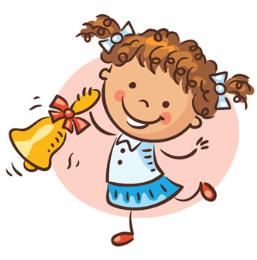 课后习题
1.一个圆柱形水桶，从里面量，底面积是25dm²，高是6dm。如果每立方
   分米水重1千克，5桶水大约重多少千克？
V=sh=25×6=150（立方分米）
K=150×5=750（千克）
2.一个圆柱的底面半径是2分米，把它的侧面展开后正好是一个正方形，
   圆柱的高是多少分米？
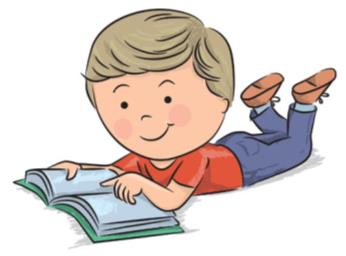 C=2πr=2×π×2=12.56（dm）
h=12.56dm
教学新知
3.一种无盖的圆柱形铁皮水桶，高5dm，底面半径2dm。
（1）加工一对这样的水桶至少需要多少平方分米的铁皮？
（2）这个水桶最多能盛水多少升？（1立方分米等于1升）
（1）S=（2πrh+πr²）=2×3.14×2×5+3.14×2²=75.36（dm²）
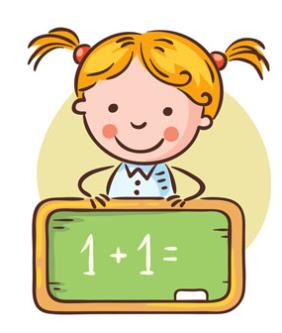 75.36×2=150.72（dm²）
（2）V=S底h=3.14×2²×5=62.8（dm³）
62.8dm³=62.8l
课后习题
4.一个无盖的圆柱形水桶，底面直径40厘米，高50厘米，制造这样一个水
   桶，至少需要多少铁皮？
S=2πrh+πr²=2×3.14×20×50+3.14×20²=7536（cm²）
5.学校有一个圆柱形喷水池，池内底面直径是8米，最多能盛水25.12立方
   米。这个水池深是多少米？
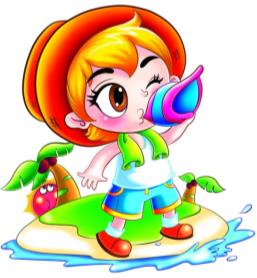 h=V÷s=25.12÷（4²π）=0.5（m）
课后习题
6. 小明过生日时，爸爸买来一盒生日蛋糕，如图所示。
（1）在蛋糕盒的整个侧面贴上商标，商标纸的面积至少是多少平方厘米？
（2）蛋糕盒的体积是多少立方厘米？
（3）扎这个蛋糕盒要用多少厘米长的绳子？（打结处的绳子长20厘米）
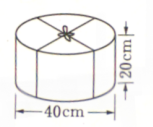 （1）S1=2πrh=2×3.14×20×20=2512（cm²）
（2）V=S2h=3.14×20²×20=25120（cm³）
（3）l=4h+4d=4×20+4×40=260（cm）
课后习题
7.把一根长2.4米的圆柱形状的木料锯成4段，表面积增加了 0.18平方米。
   这根木料原来的体积是多少立方米？
S=0.18÷6=0.03（m²）
提示：增加的表面积其实就是拼成的近似的长方体的左右两面，即半径与高乘积的两倍。
V=sh=0.03×2.4=0.072（m³）
8.一个圆柱高4厘米，底面半径是2厘米。如果将它的底面平均分成若干份，
   再截开拼成一个和它等底等高的近似的长方体，表面积增加了多少平方
   厘米？
16cm²
课后习题
9.一个圆柱形状的油桶，从里面量得底面直径是4分米，高是5分米。如果
   每升汽油重0.75千克，这个油桶可装汽油多少千克？
讲解：由“高增加2厘米”和“圆柱体的表面积就增加25.12平方厘米”这两个条件，我们可以求出圆柱的底面周长：25.12÷2=12.56厘米，那圆柱的底面半径是2厘米。
47.1kg
10.一个圆柱的高是5厘米，若高增加2厘米，圆柱体的表面积就增加25.12
    平方厘米，原来这个圆柱的体积是多少立方厘米？
62.8cm³
课后习题
11.用橡皮泥做一个圆柱形学具，做出的圆柱底面直径4厘米，高6厘米。
    如果再做一个长方体纸盒，使橡皮泥圆柱正好能装进去，至少需要多
    少平方厘米硬纸？
讲解：这个长方体纸盒的长和宽是圆柱的底面直径，高是圆柱的高；运用长方体的表面积公式进行计算。
128cm²
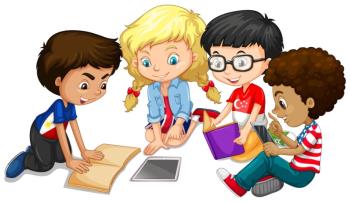